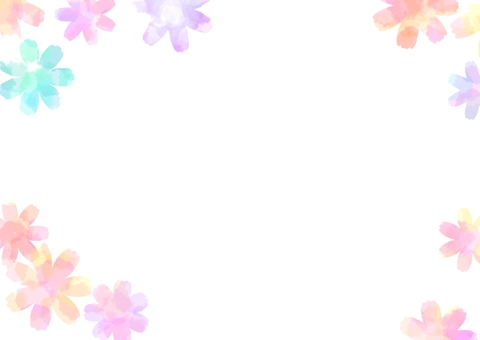 佐久医療センター産後ケアのご案内産後ケアでは、出産後のお母さんや赤ちゃんが安心して過ごせるようサポートいたします。産後ケア利用にあたり、市町村の補助制度があります。補助制度の利用にはお住まいの市町村へ事前申請が必要です。申請と補助の内容は各市町村にお問い合わせください。当院で利用可能な市町村：佐久市　小諸市　軽井沢町　御代田町　佐久穂町　立科町　千曲市　南相木村　　南牧村　千曲市　(2025年4月現在)
ご利用できる対象：産後3ヶ月未満
ケアの内容：お母さんの心身の健康管理・授乳指導・乳房管理の相談・産後の生活面・育児相談など















お問い合わせは病棟にお電話ください
お問い合わせ
佐久医療センター２階東病棟
0267-62-8181（代表）平日14時～16時
＜持ち物＞
お母さん：保険証・母子手帳部屋着・下着・生理用品・
室内履き・入浴用品・洗面用具・タオル・コップ等
赤ちゃん：衣類・ガーゼ
ハンカチ・おくるみ用バスタオル・おむつ・おしりふき（病院のものを利用する場合は不要）哺乳瓶・消毒用品
必要な人はミルク・電気ポット（貸出もあり）
＊ご希望があれば・・
お母さん入院セット（部屋着・入浴用品・タオルなど）
赤ちゃん入院セット（新生児衣類・バスタオル・フェイスタオル）の利用も可能
自宅からの荷物が少なく利用できます。
＜料金設定＞
宿泊
利用料金：1日26.00円
双子の場合1日29.000円
＊補助制度利用で負担額が少なく利用できます。
＜その他料金＞
上記料金に含まれないもの
食事代：1食670円
（食事1日3食）
環境料：1日660円　
（冷蔵庫、洗濯機（コインランドリー）使用・清掃料など）
個室料金：1日7.000円
おむつ代：1日225円
おしりふき：1個300円
ミルク代：1日1000円
（ミルク持ち込みの場合はミルク代はかかりません。哺乳瓶・消毒用品はお持ちください。）
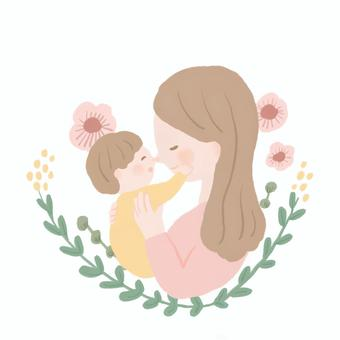 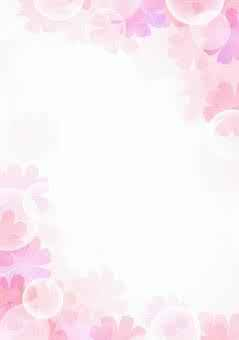 産後ケア利用中のご案内
1：産後ケア入院中に必要な指導、退院後の育児についての相談などを行います。
2：入院中の赤ちゃんのコットには呼吸センサーをつけさせていただき、安全に努めています。
3：ご自身で調乳される場合はミルク用のポットは貸出をしています。病棟の定数もありますので、ご相談ください。
4：赤ちゃんはスタッフが毎日沐浴をさせていただきます。
5：お母さんが休息をとれるよう赤ちゃんを預かり、スタッフがミルク哺乳をすることも行っています。その時の体調でご相談ください。(その際はミルク代を徴収させて頂きます)
6：産後ケア入院中も面会は院内規則同様になります。
7：洗濯物は病棟外にある無料のコインランドリーが使用可能です。洗剤のご準備だけお願いします。
8：お部屋に関しては個室希望があっても必ず準備できるわけではなく、状況に応じて大部屋（4人部屋）での対応になることもありますのでご承知ください。個室希望する場合は別途個室料金がかかります。
9：基本的にお母さん、赤ちゃんの保険診療、処方はできません。

病棟スタッフがサポートしていきますので、ご相談も含めて利用してみてはいかがでしょうか